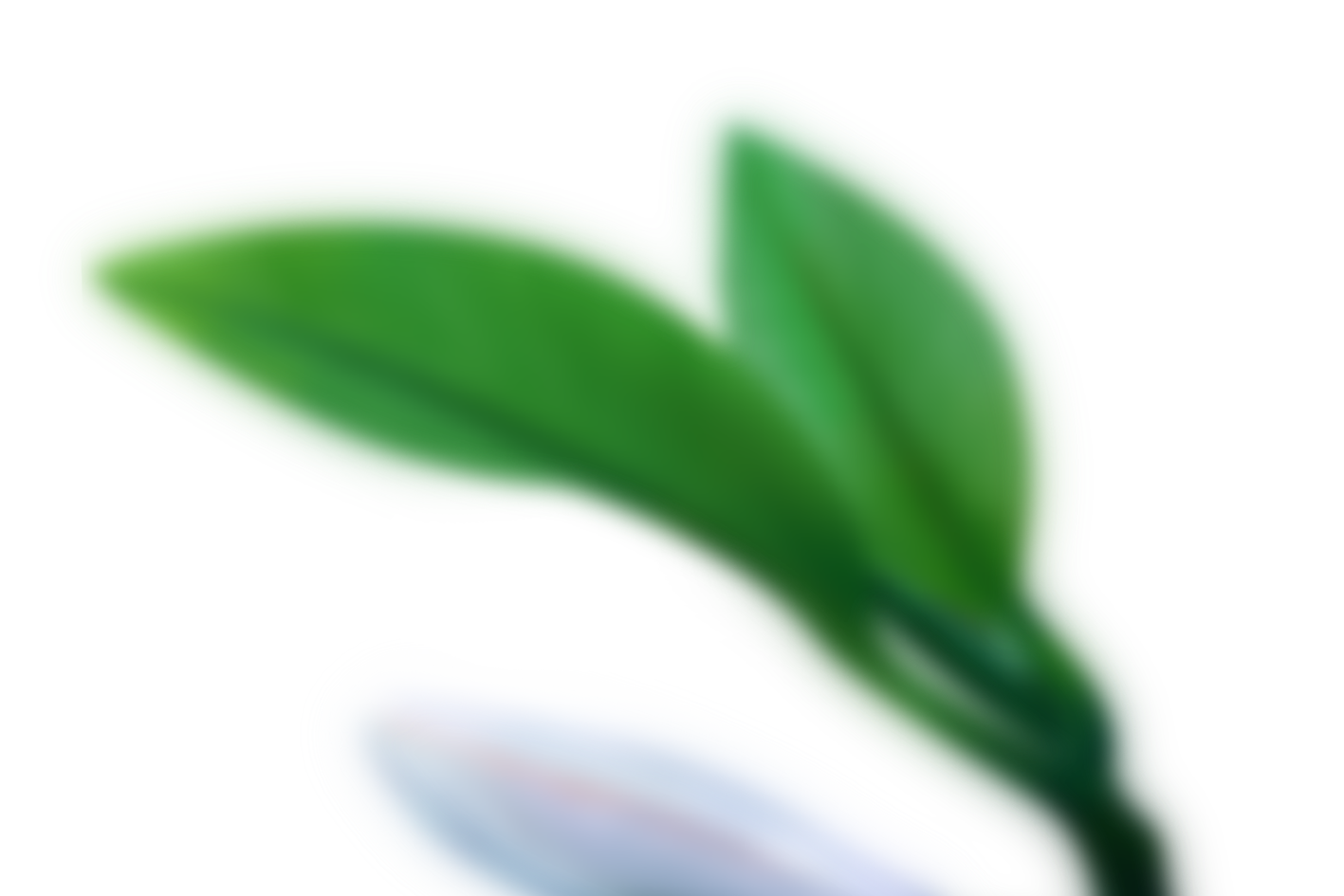 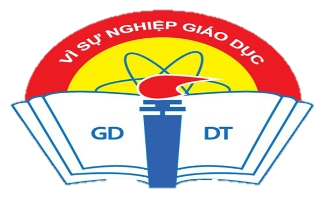 SỞ GIÁO DỤC VÀ ĐÀO TẠO HẢI DƯƠNG
TẬP HUẤN
HƯỚNG DẪN THỰC HIỆN NỘI DUNG GIÁO DỤC STEM CẤP TIỂU HỌC
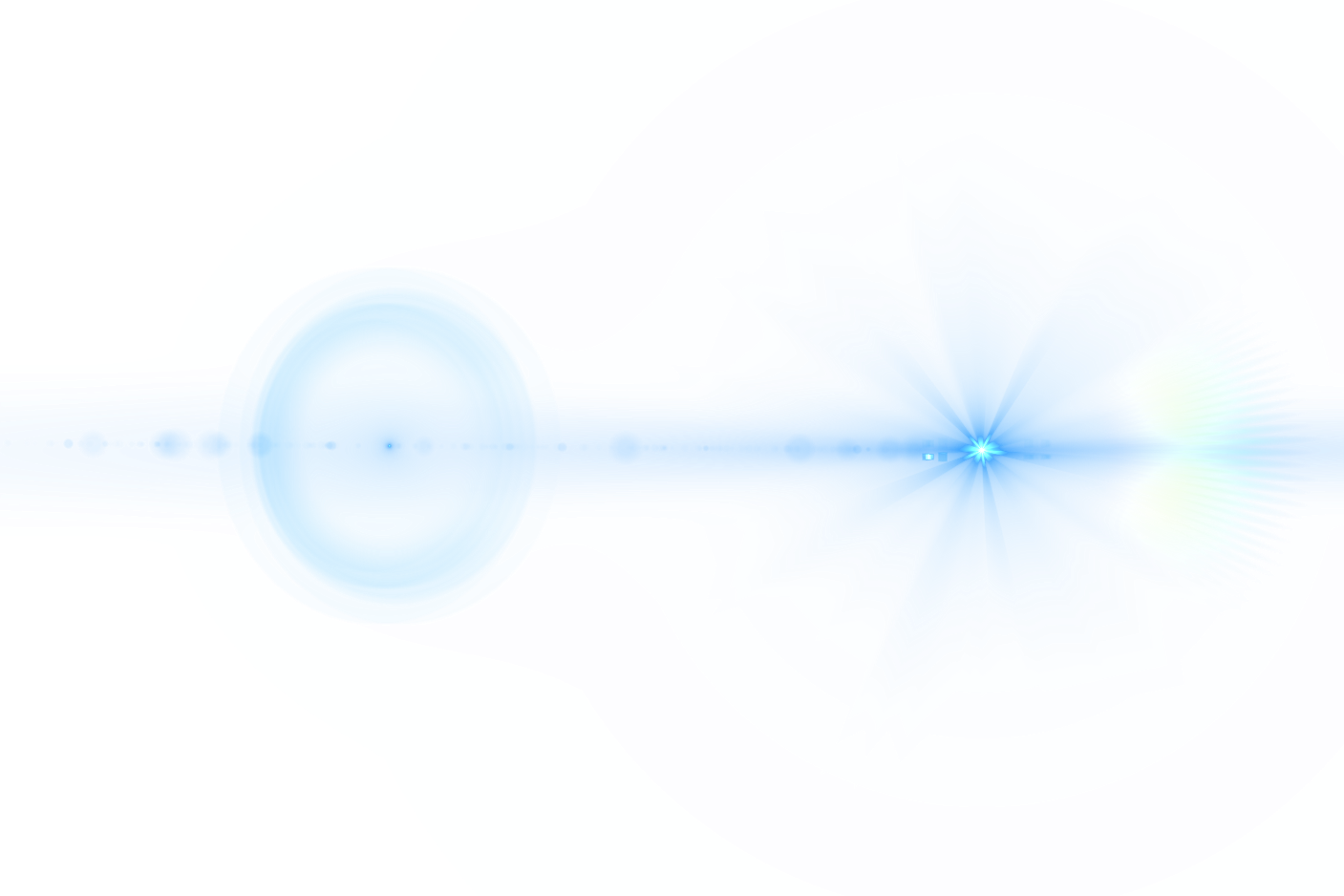 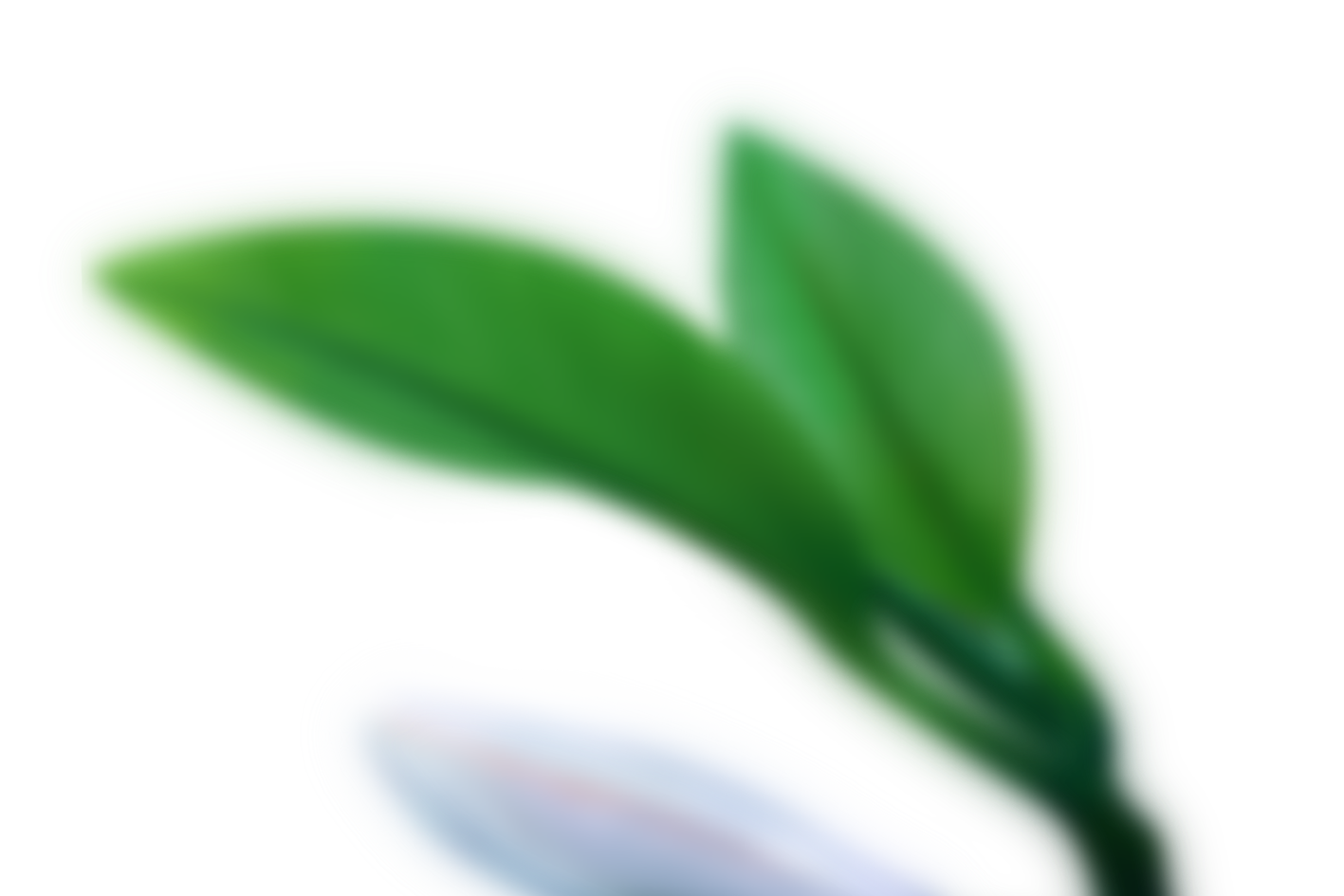 Hải Dương, ngày 29 tháng 8 năm 2023
XÂY DỰNG VÀ TỔ CHỨC DẠY HỌC CHỦ ĐỀ STEM Ở TIỂU HỌC
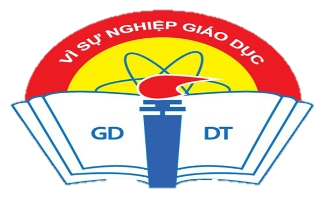 I . Xây dựng chủ đề STEM cấp tiểu học
Khái niệm
Chủ đề STEM là chủ đề hướng tới việc vận dụng tích hợp kiến thức thuộc các lĩnh vực Khoa học, Công nghệ, Kĩ thuật, Toán học nhằm giải quyết các vấn đề thực tiễn trong bối cảnh cụ thể. 
- Chủ đề STEM là cơ sở để triển khai các hoạt động giáo dục STEM ở cấp tiểu học theo nhiều hình thức tổ chức khác nhau như: dạy học các môn học theo Bài học STEM, tổ chức Hoạt động trải nghiệm STEM, tổ chức các hoạt động nghiên cứu khoa học, kĩ thuật.
8/29/2023
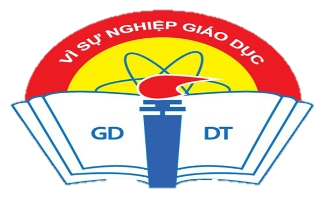 I . Xây dựng chủ đề STEM cấp tiểu học
Chủ đề STEM được thiết kế và tổ chức sao cho học sinh có cơ hội khám phá kiến thức, kĩ năng trong chương trình môn học, vận dụng các kiến thức, kĩ năng đó để giải quyết các vấn đề thực tiễn. 
Nội dung yêu cầu sự tích hợp tối thiểu 2 thành tố trong STEM, bám sát chương trình giáo dục phổ thông ở cấp tiểu học. 
PPDH trong chủ đề STEM đưa học sinh vào hoạt động tìm tòi và khám phá, định hướng hành động, trải nghiệm, thực hành thí nghiệm và thực hiện/chế tạo sản phẩm.
Tiêu chí
 cần đạt khi
xây dựng 
chủ đề
 STEM
8/29/2023
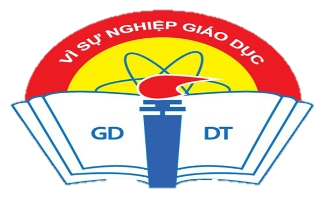 I . Xây dựng chủ đề STEM cấp tiểu học
4. Hình thức tổ chức hoạt động trong chủ đề STEM lôi cuốn học sinh vào hoạt động nhóm kiến tạo.
5.Kế hoạch tổ chức hoạt động trong chủ đề STEM cần tính đến các phương án có nhiều đáp án đúng và coi sự thất bại như một phần cần thiết trong học tập.
Tiêu chí
 cần đạt khi
xây dựng 
chủ đề
 STEM
8/29/2023
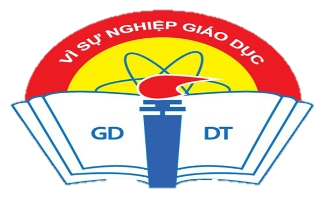 I . Xây dựng chủ đề STEM cấp tiểu học
1. Chọn tên chủ đề: là từ hay cụm từ khái quát cho ND của chủ đề, tên chủ đề nên ngắn gọn và hấp dẫn, gợi hứng thú học tập cho HS.
2. ND tích hợp trong chủ đề: Nêu các ND trong các môn học thuộc lĩnh vực STEM được tích hợp trong chủ đề. ND tích hợp có thể là kiến thức, kĩ năng của các môn học đang học/đã học. Nếu phần lớn kiến thức để giải quyết vấn đề đặt ra trong chủ đề STEM tập trung vào một môn học nào đó thì có thể tổ chức thành bài học STEM và thực hiện thay thế bài học thông thường trong môn học đó (môn học này gọi là môn học chủ đạo).
Qui trình
 xây dựng 
chủ đề 
STEM
8/29/2023
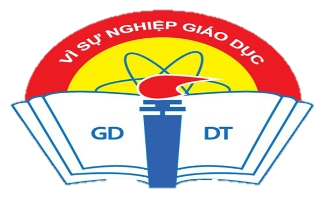 I . Xây dựng chủ đề STEM cấp tiểu học
Nếu các kiến thức chủ yếu sử dụng thuộc nhiều môn học hoặc có thêm kiến thức mở rộng thì có thể tổ chức thành hoạt động trải nghiệm STEM. Nếu các nội dung kiến thức có tính mới, tính thử thách, khám phá công nghệ, khám phá khoa học thì tổ chức thành hoạt động nghiên cứu khoa học.
Qui trình
 xây dựng 
chủ đề 
STEM
8/29/2023
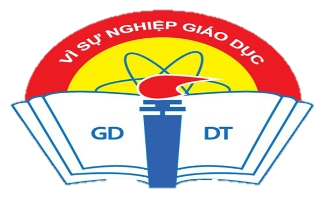 I . Xây dựng chủ đề STEM cấp tiểu học
Các bước
 xây dựng 
chủ đề 
STEM
Bước 1. Tìm ý tưởng cho chủ đề STEM
Bước 2. Xây dựng tình huống có vấn đề
Bước 3. Xây dựng tiêu chí sản phẩm, giải pháp giải quyết vấn đề.
Bước 4. Thiết kế tiến trình tổ chức hoạt động dạy học/giáo dục
8/29/2023
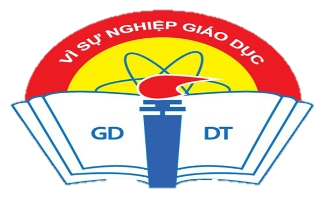 II/ Tổ chức dạy học chủ đề STEM
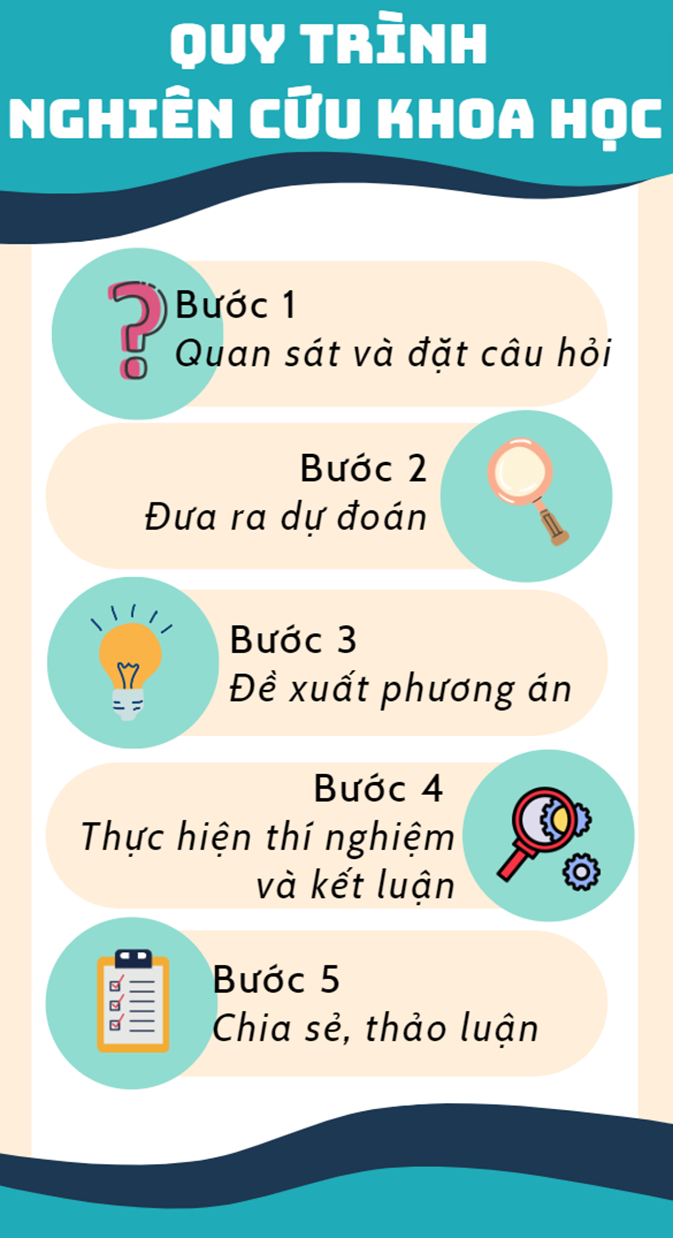 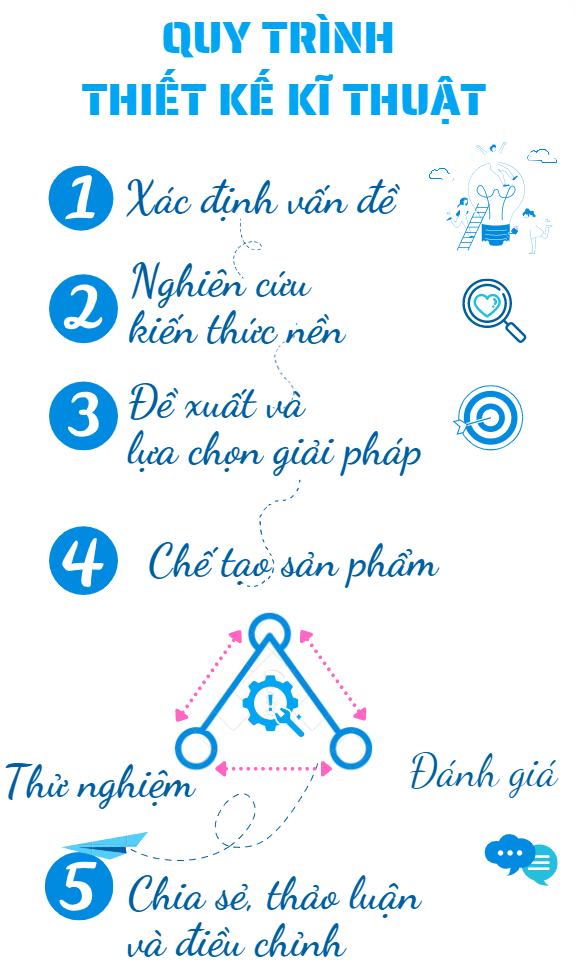 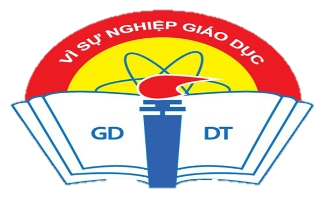 II/ Tổ chức dạy học chủ đề STEM
Ở cấp tiểu học, các chủ đề STEM chủ yếu được tổ chức theo hình thức Bài học STEM hoặc Hoạt động trải nghiệm STEM
Bài học STEM: là quá trình dạy học mà trong đó, dưới sự tổ chức của GV, HS chủ động thực hiện các HĐ học tập trong một không gian, thời gian cụ thể để giải quyết các vấn đề thực tiễn trên cơ sở vận dụng kiến thức, kĩ năng trong các lĩnh vực liên quan đến STEM, phù hợp với nội dung cụ thể trong chương trình các môn học như TNXH, Khoa học, Công nghệ, Tin học, Toán,… góp phần hình thành, phát triển PC, NL cho học sinh.
8/29/2023
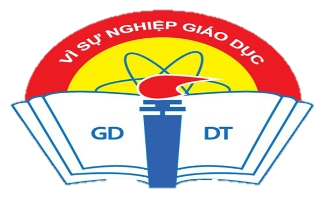 II/ Tổ chức dạy học chủ đề STEM
Ở cấp tiểu học, các chủ đề STEM chủ yếu được tổ chức theo hình thức Bài học STEM hoặc Hoạt động trải nghiệm STEM
Hoạt động trải nghiệm STEM: là hình thức tổ chức các HĐ giáo dục STEM thông qua câu lạc bộ STEM, ngày hội STEM, dự án học tập STEM hoặc các HĐTN STEM trong thực tế tại các địa điểm phù hợp theo mục tiêu, sở thích, năng khiếu và nguyện vọng của HS nhằm tạo hứng thú và động lực học tập góp phần hình thành phát triển NL, PC và bồi dưỡng đam mê, năng khiếu cho HS.
Không gian, thời gian để tổ chức HĐTN STEM có thể vượt ra ngoài không gian nhà trường, ngoài thời gian môn học và HĐGD
8/29/2023
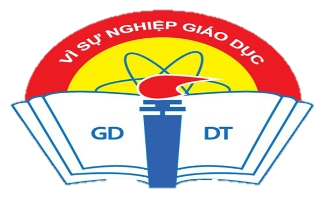 II/ Tổ chức dạy học chủ đề STEM
Cấu trúc
Các HĐ
trong
Bài học
STEM
8/29/2023
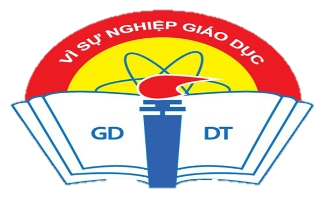 II/ Tổ chức dạy học chủ đề STEM
Cấu trúc
Các HĐ
trong
Bài học
STEM
8/29/2023
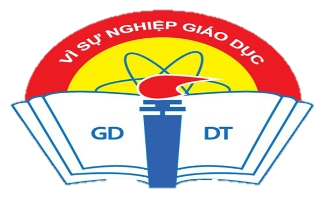 II/ Tổ chức dạy học chủ đề STEM
Cấu trúc
Các HĐ
trong
Bài học
STEM
8/29/2023
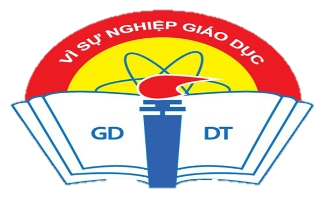 II/ Tổ chức dạy học chủ đề STEM
Cấu trúc
Các HĐ
trong
Bài học
STEM
8/29/2023
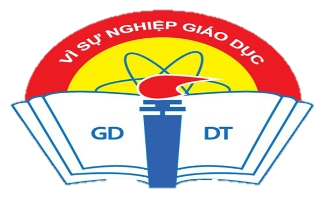 II/ Tổ chức dạy học chủ đề STEM
Cấu trúc
Các HĐ
trong
Bài học
STEM
8/29/2023
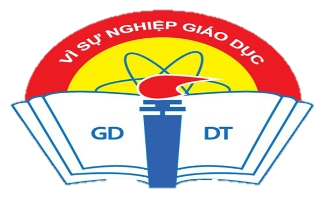 II/ Tổ chức dạy học chủ đề STEM
Cấu trúc
Các HĐ
trong
Bài học
STEM
8/29/2023
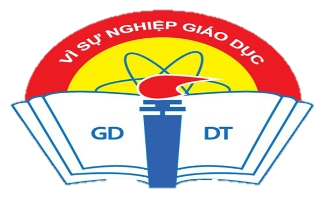 II/ Tổ chức dạy học chủ đề STEM
Điểm
khác biệt
 giữa
Bài học
STEM,
Bài học 
Thông
 thường
8/29/2023
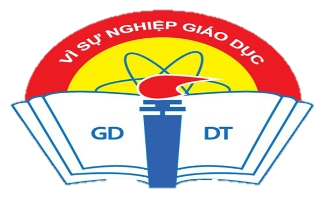 II/ Tổ chức dạy học chủ đề STEM
Điểm
khác biệt
 giữa
Bài học
STEM,
Bài học 
Thông
 thường
8/29/2023
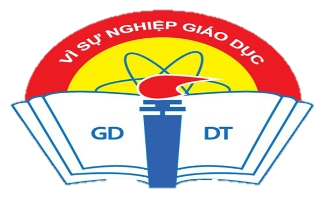 II/ Tổ chức dạy học chủ đề STEM
Mức độ
 triển khai
Bài học
STEM
8/29/2023
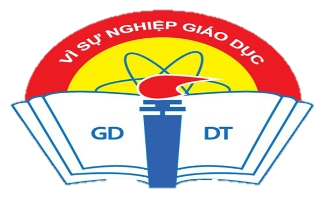 II/ Tổ chức dạy học chủ đề STEM
Mức độ
 triển khai
Bài học
STEM
8/29/2023
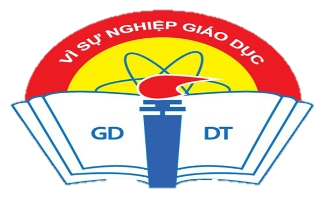 II/ Tổ chức dạy học chủ đề STEM
Gợi ý
Khung
 Kế hoạch
Bài dạy
STEM
TÊN BÀI DẠY STEM/HOẠT ĐỘNG TRẢI NGHIỆM STEM (1)

Dạy tại lớp:……… Thời lượng:……tiết
Thời điểm tổ chức: Khi dạy nội dung …..(môn:…….. (2)
Mô tả bài học:
- Nội dung môn…(2) có YCCĐ như sau:……..
Để đạt được các YC đó, trong Bài học STEM/Hoạt động trải nghiệm STEM “ 1” Học sinh sẽ:…..
Nội dung chủ đạo và tích hợp trong bài học
8/29/2023
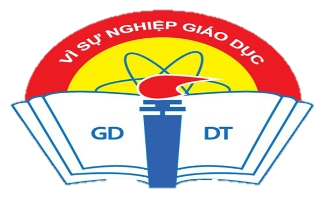 II/ Tổ chức dạy học chủ đề STEM
Nội dung chủ đạo và tích hợp trong bài học
Gợi ý
Khung
   Kế hoạch
Bài dạy
STEM
8/29/2023
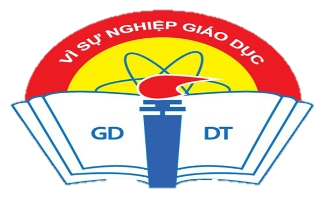 II/ Tổ chức dạy học chủ đề STEM
I/ Yêu cầu cần đạt của bài học 
  Nêu YCCĐ trong môn chủ đạo và môn tích hợp
II/ Đồ dung dạy học
1/ Chuẩn bị của giáo viên
- Các phiếu học tập và phiếu đánh giá
- Các video hướng dẫn học sinh,…
- Nguyên vật liệu GV cung cấp cho các nhóm học sinh:… 
2/ Chuẩn bị của HS: Nêu nguyên vật liệu mà GV yêu cầu HS chuẩn bị theo từng nhóm cụ thể (cần ghi rõ số lượng của từng nguyên vật liệu, hình minh họa nếu cần thiết,…)
Gợi ý
Khung
   Kế hoạch
Bài dạy
STEM
8/29/2023
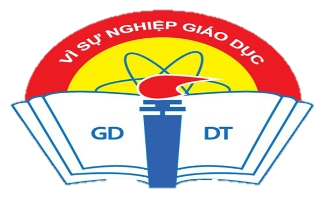 II/ Tổ chức dạy học chủ đề STEM
Đồ dùng cần chuẩn bị của HS bài Rạp chiếu bóng mini (lớp 4)
Ví dụ 
Minh họa
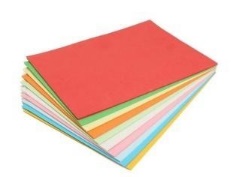 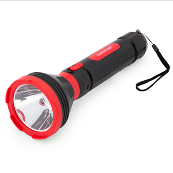 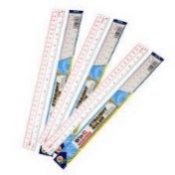 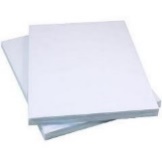 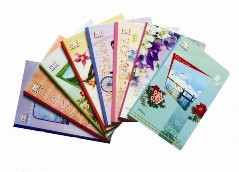 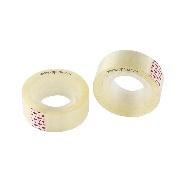 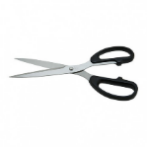 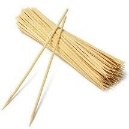 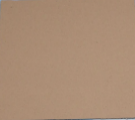 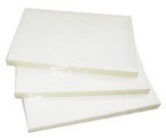 8/29/2023
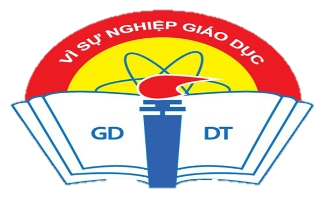 II/ Tổ chức dạy học chủ đề STEM
Gợi ý
Khung
   Kế hoạch
Bài dạy
STEM
III/ Các hoạt động dạy học chủ yếu
1/ Hoạt động 1: Mở đầu – Xác định vấn đề
a/ Khởi động
b/ Giao nhiệm vụ: Nêu rõ tình huống có vấn đề cần giải quyết và nhiệm vụ cụ thể giao cho HS là tạo ra một sản phẩm nào đó để giải quyết được vấn đề đã được đặt ra.
2/ Hoạt động 2: Hình thành kiến thức mới/ Nghiên cứu kiến thức nền: ghi rõ cách giáo viên tổ chức hoặc hướng dẫn học sinh học kiến thức mới của bài học, sử dụng để giải quyết vấn đề đã đặt ra
8/29/2023
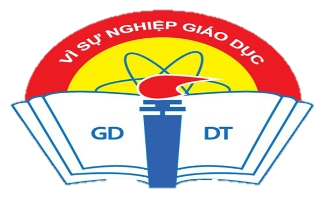 II/ Tổ chức dạy học chủ đề STEM
Gợi ý
Khung
   Kế hoạch
Bài dạy
STEM
III/ Các hoạt động dạy học chủ yếu
3/ Hoạt động 3: Luyện tập và vận dụng 
a/ Đề xuất và lựa chọn giải pháp
b/ Chế tạo mẫu, thử nghiệm và đánh giá
c/ Chia sẻ, thảo luận và điều chỉnh
8/29/2023
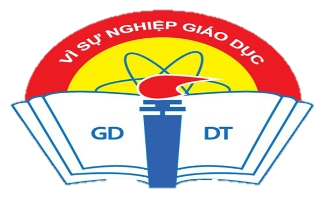 II/ Tổ chức dạy học chủ đề STEM
Tổ chức
HĐTN
STEM
Đây là hoạt động mà học sinh vận dụng các kiến thức đã học ở các môn học thuộc lĩnh vực STEM để giải quyết vấn đề đã đặt ra. Tùy từng vấn đề, điều kiện cụ thể có thể vận dụng cả kiến thức ngoài chương trình mà phù hợp với trình độ và năng lực học sinh.
Hoạt động trải nghiệm STEM ở tiểu học thường được tổ chức theo quy trình thiết kế kỹ thuật với các hoạt động sau
8/29/2023
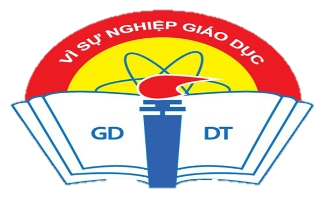 II/ Tổ chức dạy học chủ đề STEM
Hoạt động 1: Mở đầu (Xác định vấn đề)
Hoạt động 2: Đề xuất và lựa chọn giải pháp
Hoạt động 3: Chế tạo sản phẩm, thử nghiệm và đánh giá
Hoạt động 4: Chia sẻ, thảo luận và điều chỉnh
Tổ chức
HĐTN
STEM
8/29/2023
SỞ GIÁO DỤC VÀ ĐÀO TẠO
XIN CHÂN THÀNH CẢM ƠN!